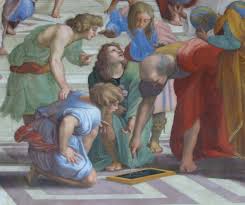 স্বাগতম
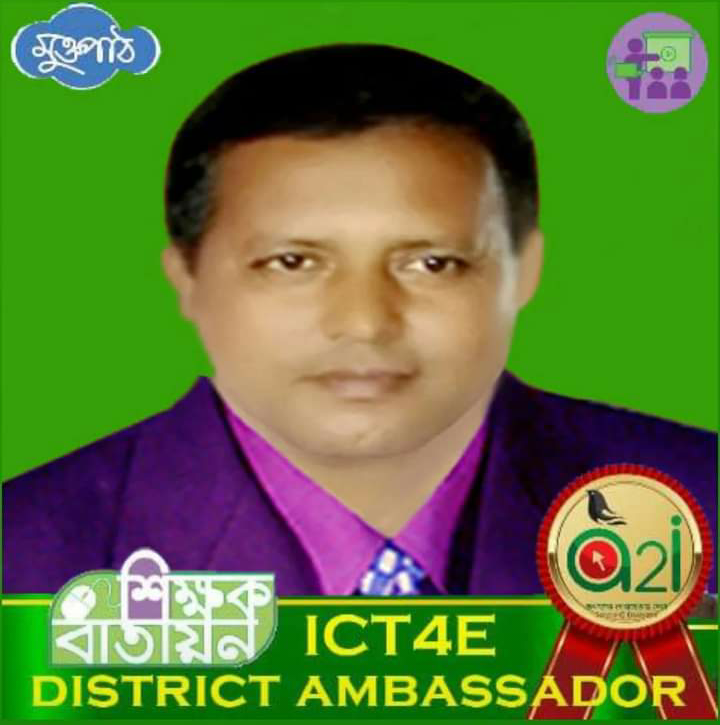 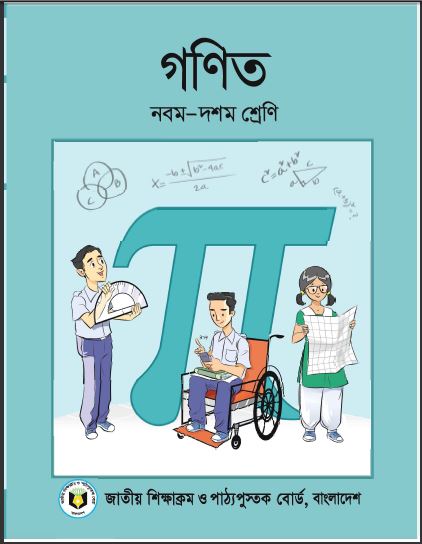 শ্রেণিঃ ৯ম
বিষয়ঃ গণিত
অধ্যায়ঃ ১
সময়ঃ ৫০মিনিট
তারিখঃ 02/01/২০২1খ্রি.
মোঃ মিজানুর রহমান
সিনিয়র শিক্ষক(গণিত)
বেতদিঘী উচ্চ বিদ্যালয়
ফুলবাড়ী,দিনাজপুর।
Mobile No. 01718899478,Email: mizanurrahmanbd88@gmil.com
নিচে ছবিতে সংখ্যা গণনার প্রাথমিক ধারণা প্রদর্শিত হইল
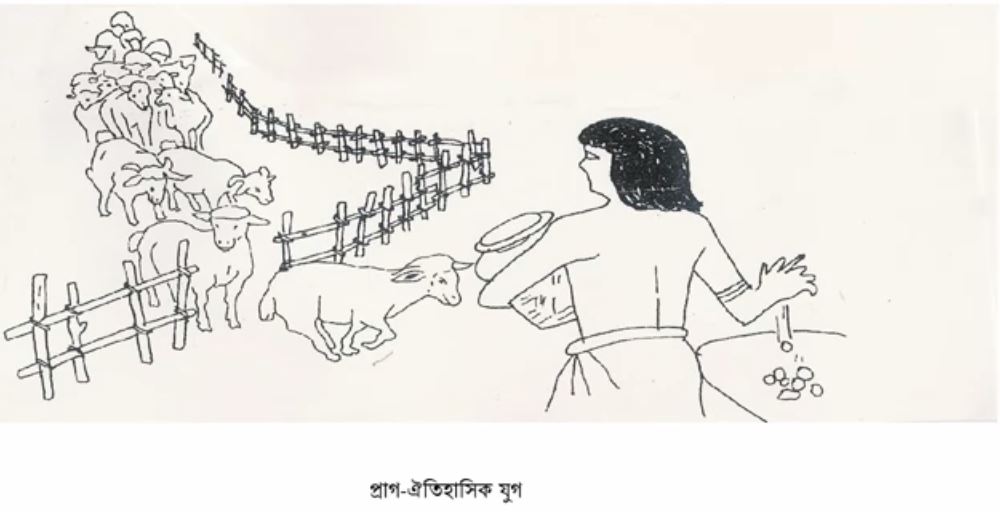 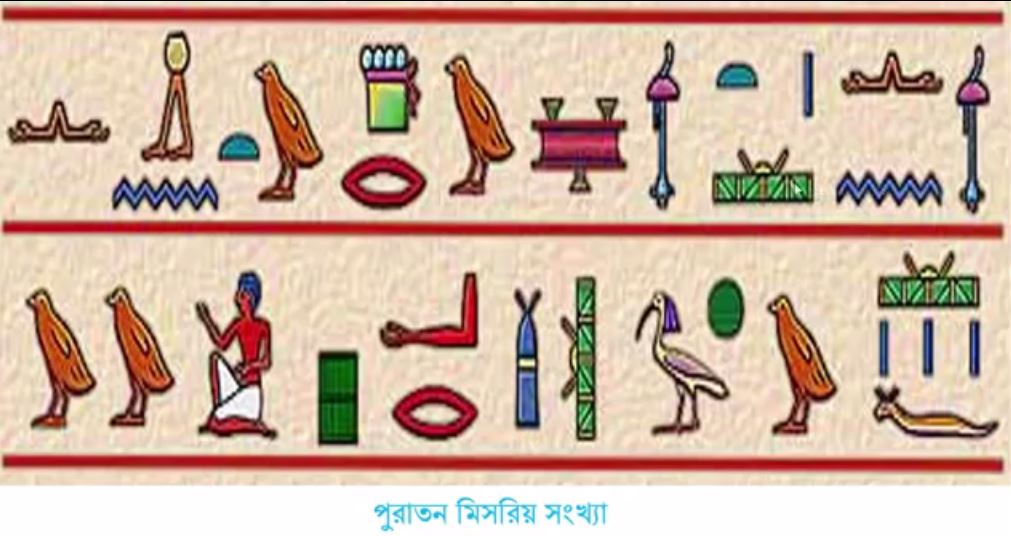 প্রাগ-ঐতিহাসিক যুগ
পুরাতন মিসরিয় সংখ্যা
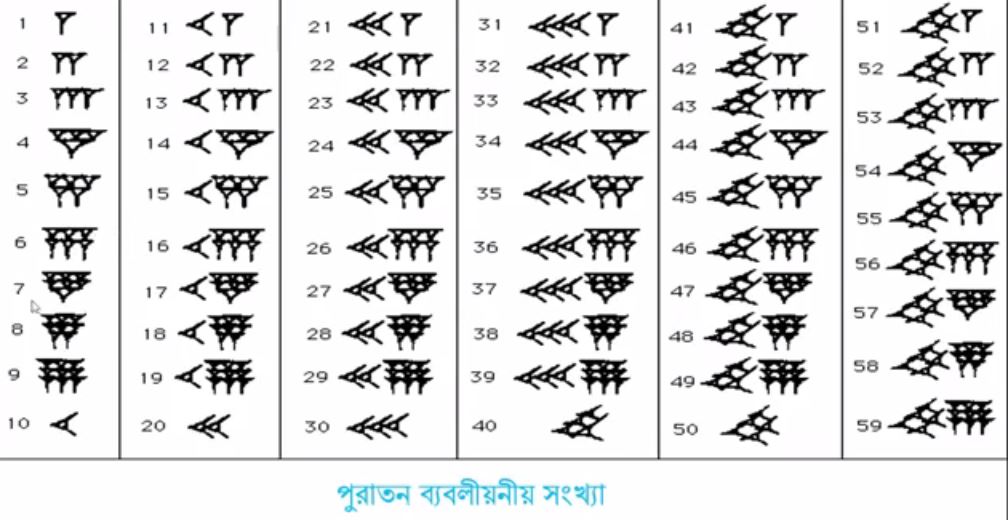 পুরাতন ব্যবলীয়নীয় সংখ্যা
নিচে প্রদর্শিত সংখ্যারেখাটিতে ব্যবহৃত সংখ্যাগুলো কি ধরণের সংখ্যা?
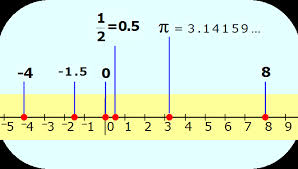 বাস্তব সংখ্যা
শিখনফল
এই পাঠ শেষে শিক্ষার্থীরা...
১। বাস্তব সংখ্যা কী তা বলতে পারবে।
২। বাস্তব সংখ্যার শ্রেণিবিন্যাস করতে পারবে।
৩। বাস্তব সংখ্যাকে দশমিকে প্রকাশ করে আসন্ন মান নির্ণয় করতে পারবে।
এসো আমরা ভিডিওটি দেখি-
এসো আমরা ভিডিওটি দেখি-
একক কাজ
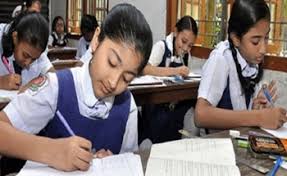 ধনাত্নক,ঋনাত্নক ও অঋনাক সংখ্যা কাকে বলে? উদাহরণ দাও।
বাস্তব সংখ্যার শ্রেণিবিন্যাস
বাস্তব সংখ্যা
মূলদ সংখ্যা
ভগ্নাংশ
পূর্ণ
অমূলদ সংখ্যা
দশমিক
সাধারণ
0
ধনাত্নক
ঋনাত্নক
মৌলিক
সসীম
যৌগিক
1
অসীম
আবৃত্ত
অসীম অনাবৃত্ত
প্রকৃত
অপ্রকৃত
মিশ্র
জোড়ায় কাজ
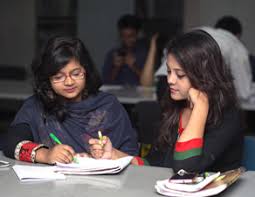 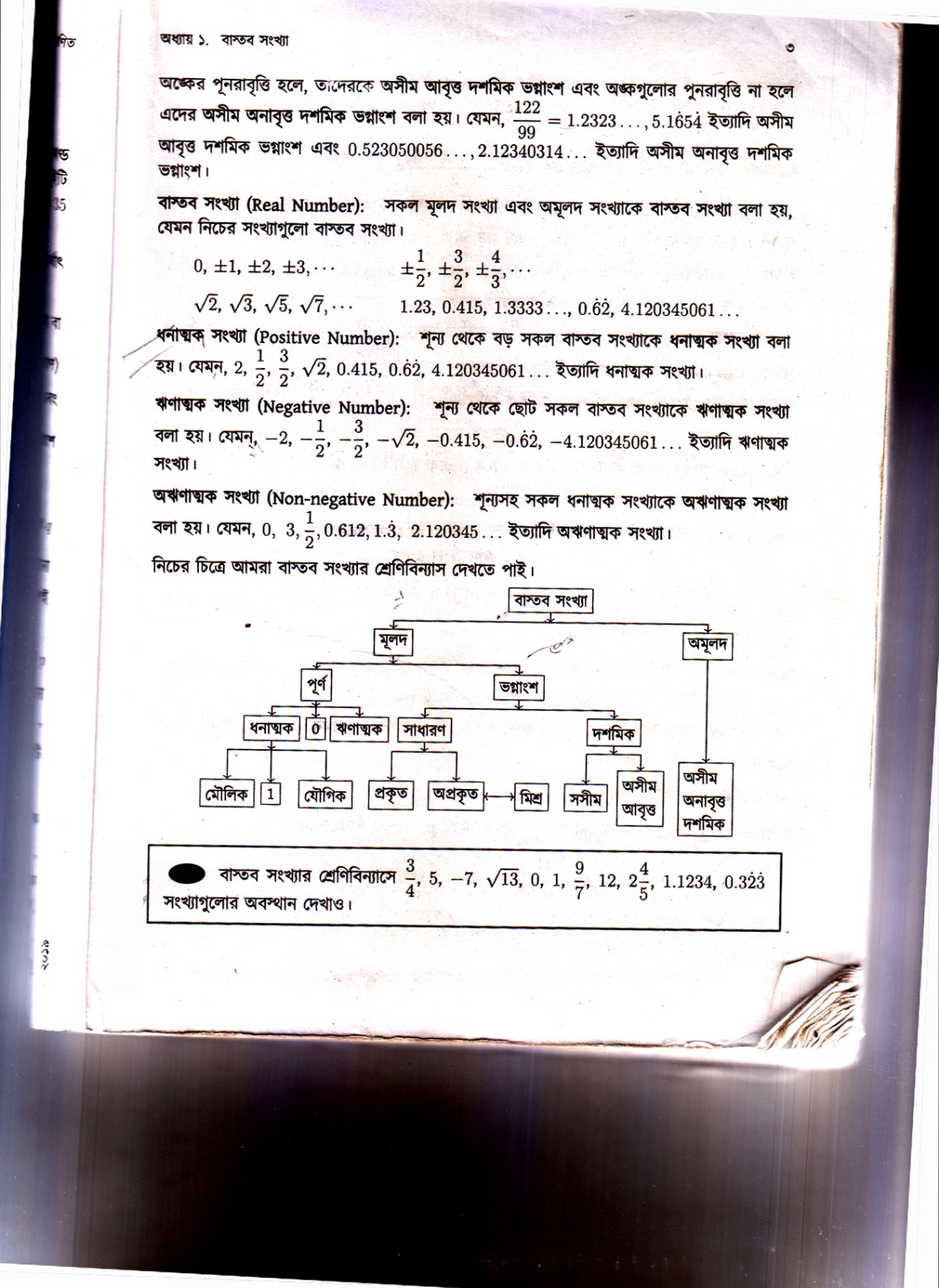 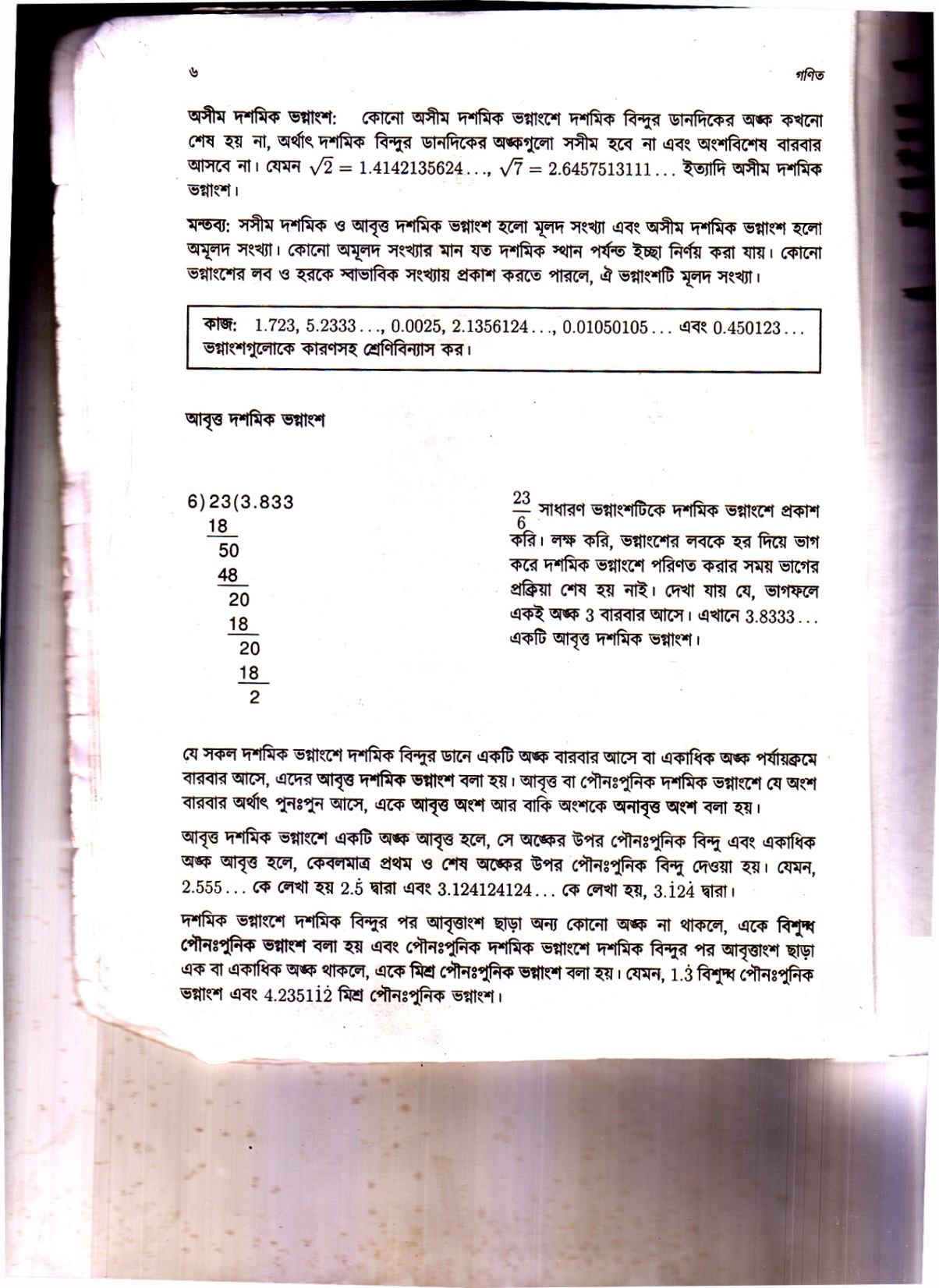 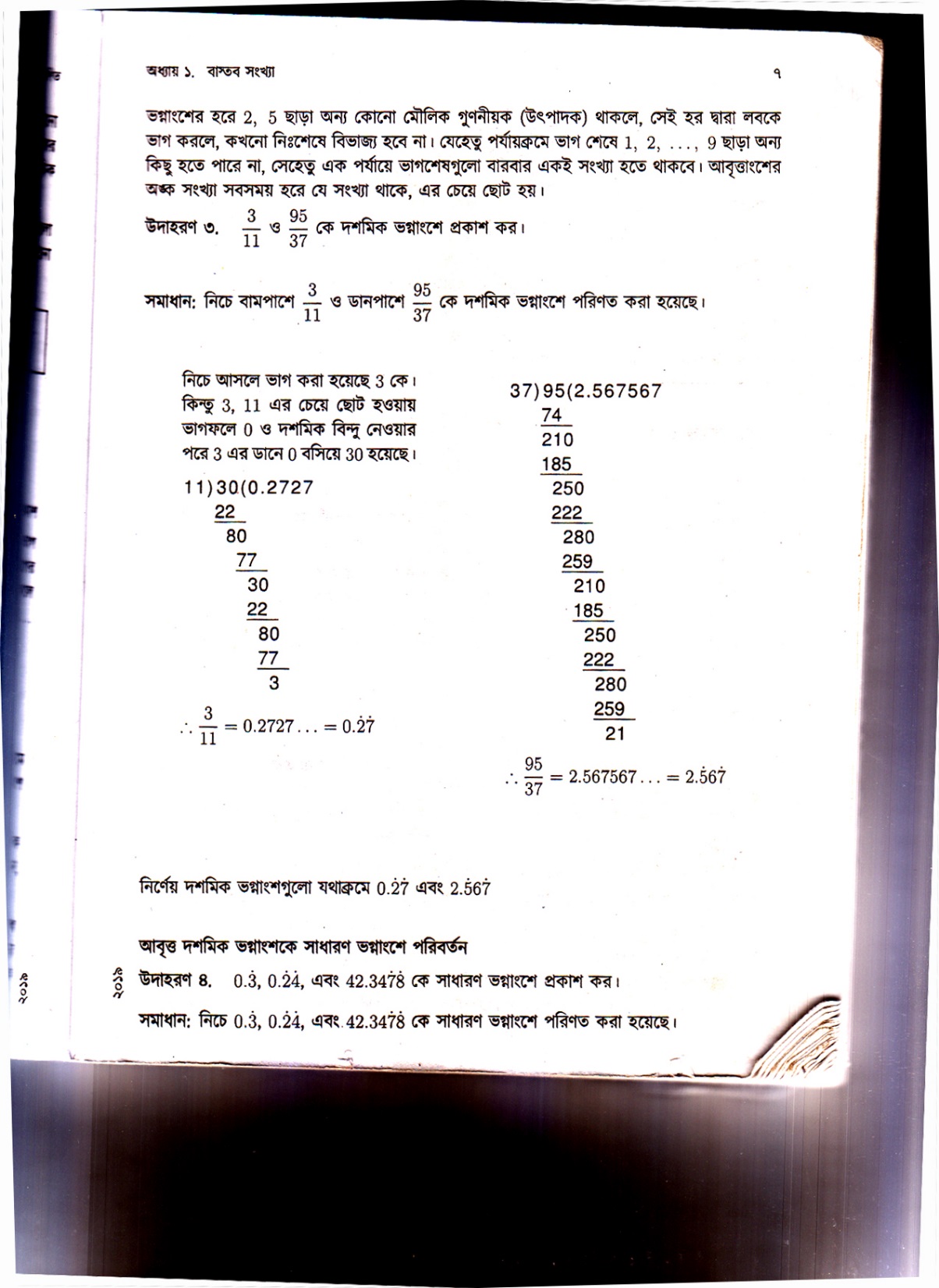 দলগত কাজ
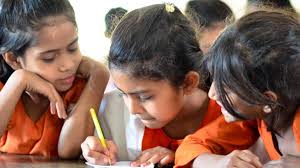 4.4623845…..এর 1, 2, 3, 4 ও 5 দশমিক স্থান পর্যন্ত মান ও আসন্ন মান কত?
মূল্যায়ন
১। বাস্তব কাকে বলে?
২। বাস্তব সংখ্যার শ্রেণিবিন্যাসের প্রবাহ চিত্রটি আঁক।
৩। একটি আবৃত্ত দশমিক ভগ্নাংশ লেখে দেখাও।
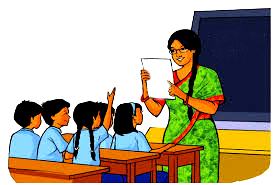 বাড়ির কাজ
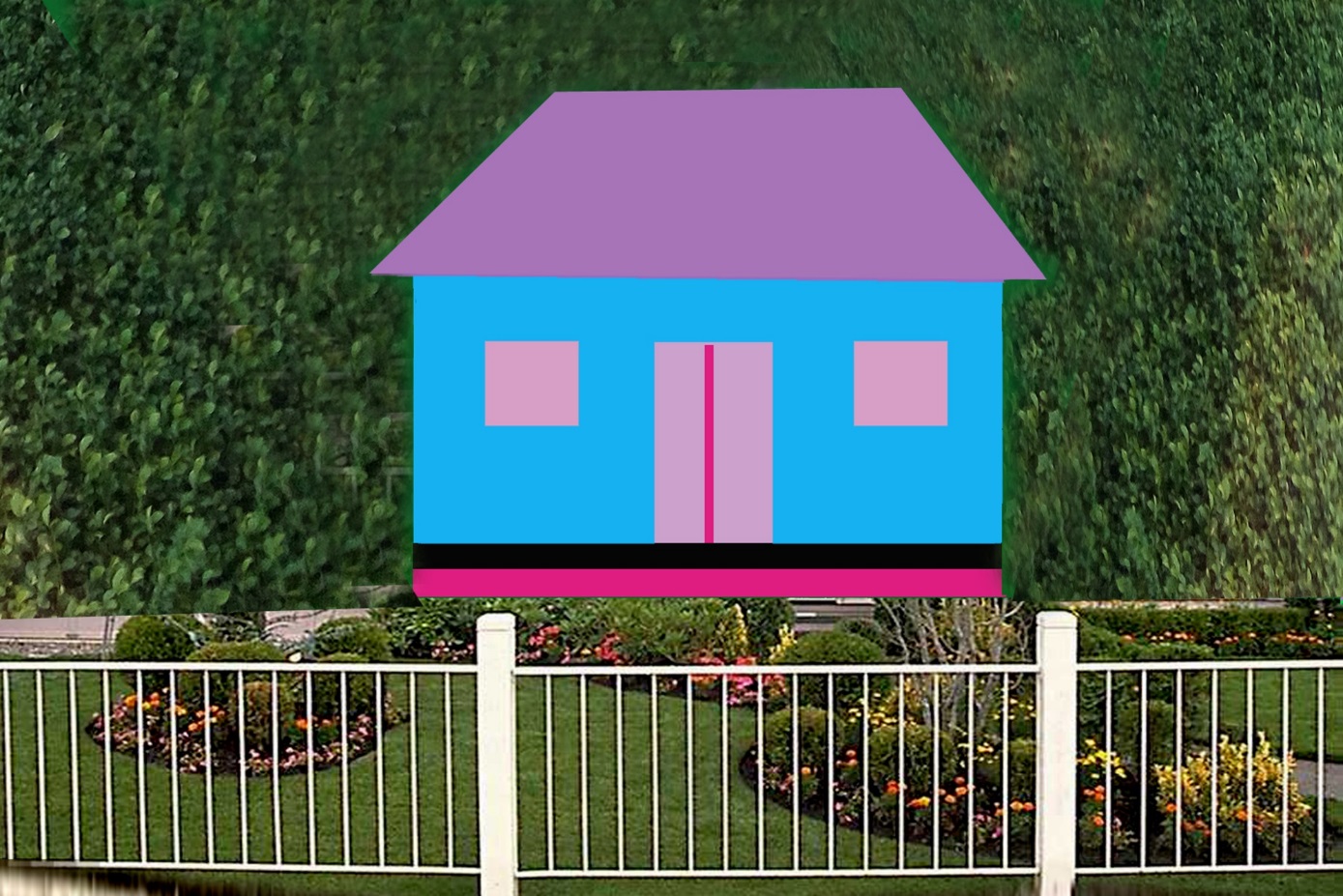 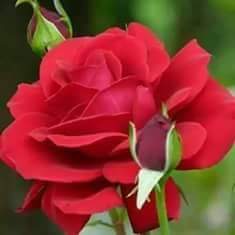 ধন্যবাদ